FM-Directories: Extending the Burrows-Wheeler Transformfor String Labeled Vertex Graphs of (Almost) ArbitraryTopology
DCC 2023
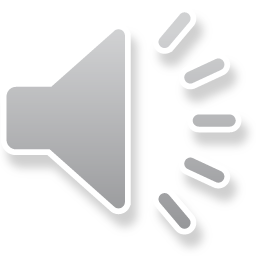 Unsal Ozturk, Paolo Ribeca, Marco Mattavelli
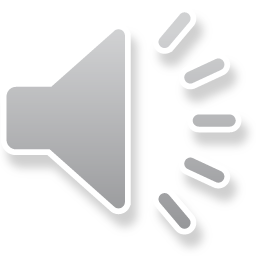 [Speaker Notes: Hello, I’m Unsal and today I’ll be talking about extending the Burrows Wheeler Transform for indexing string labeled graphs.]
The Graph Indexing Problem
2
Unsal Ozturk (EPFL)
DCC 2023 - FM-Directories: Extending the Burrows-Wheeler Transformfor String Labeled Vertex Graphs of (Almost) ArbitraryTopology
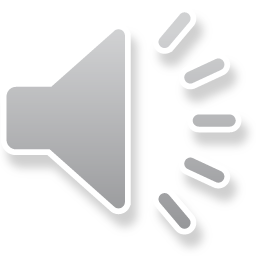 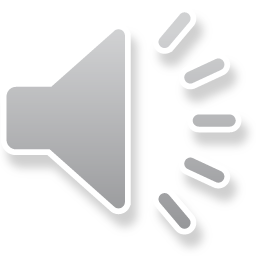 [Speaker Notes: We define a string graph as a graph with string labels on its vertices. We define an index on this graph as a function that takes the graph and a string as input and produces a walk on the graph that minimally contains the input string. We assume that each vertex and its string label are associated with an integer index.

Some of the state of the art approaches to this problem are Wheeler Graphs, and Co-lex orders. We will discuss another approach here which may be viewed as a practical recipe for realizing the total or partial indexing properties of Wheeler graphs.]
Our Approach
3
Unsal Ozturk (EPFL)
DCC 2023 - FM-Directories: Extending the Burrows-Wheeler Transformfor String Labeled Vertex Graphs of (Almost) ArbitraryTopology
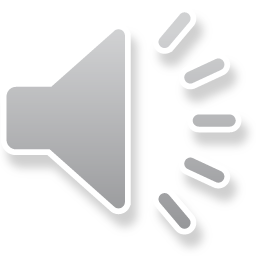 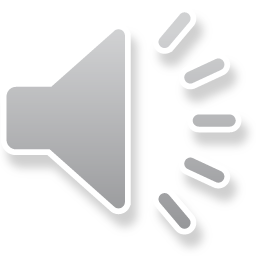 [Speaker Notes: To this end, we define a data structure called the FM-Directory that uses a carefully crafted FM-Index on a graph encoding and three other tables under the hood.
The main idea is to use the FM-index to match queries until we exhaust the string labels of a set of vertices, at which point the query is forked to all incoming neighbors.]
FM-Directories Without Permutation
4
Unsal Ozturk (EPFL)
DCC 2023 - FM-Directories: Extending the Burrows-Wheeler Transformfor String Labeled Vertex Graphs of (Almost) ArbitraryTopology
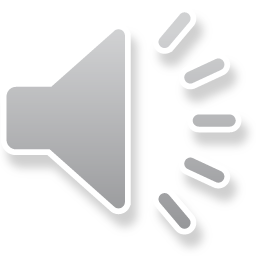 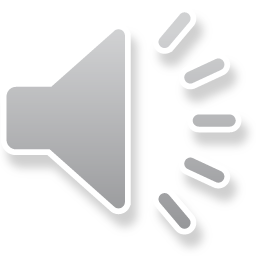 [Speaker Notes: We first introduce a simpler version of our index called the FM-Directories without permutation to show how it works.

To construct the graph encoding take two special characters sigma zero and sigma one, and place them in the beginning and at the end of each vertex label. We then concatenate these strings in the order of the vertex indices. We then define two rank translation tables: one for translating sigma zero ranks from the Burrows Wheeler domain to the text domain, and one to translate sigma one ranks from the text domain to the Burrows Wheeler Domain. Finally, we define a table that stores the list of incoming neighbors per vertex.]
FM-Directories Without Permutation: Algorithm Outline
5
Unsal Ozturk (EPFL)
DCC 2023 - FM-Directories: Extending the Burrows-Wheeler Transformfor String Labeled Vertex Graphs of (Almost) ArbitraryTopology
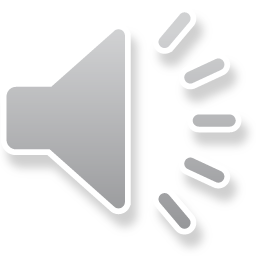 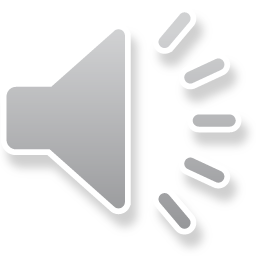 [Speaker Notes: We start matching a query as one would with an FM-index, but look up the occurrence more time for the character sigma zero. If sigma zero appears in the current range, then exists a vertex containing the current suffix of the query as its prefix. Whenever this happens, we translate the rank of these sigma zeros to text rank, compute incoming vertex indices to the corresponding sigma zero, then translate text ranks of sigma ones to Burrows Wheeler domain, over each of which a separate fork of ranges will be tracked.]
FM-Directories Without Permutation: Time Complexity
6
Unsal Ozturk (EPFL)
DCC 2023 - FM-Directories: Extending the Burrows-Wheeler Transformfor String Labeled Vertex Graphs of (Almost) ArbitraryTopology
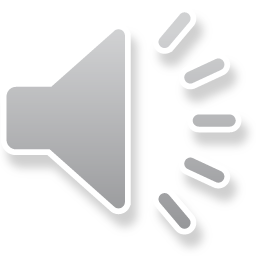 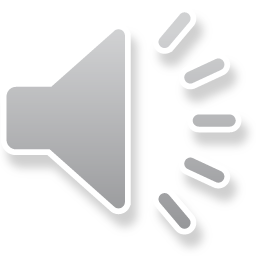 [Speaker Notes: We now investigate the time complexity of this querying scheme.]
FM-Directories Without Permutation: Time Complexity
7
Unsal Ozturk (EPFL)
DCC 2023 - FM-Directories: Extending the Burrows-Wheeler Transformfor String Labeled Vertex Graphs of (Almost) ArbitraryTopology
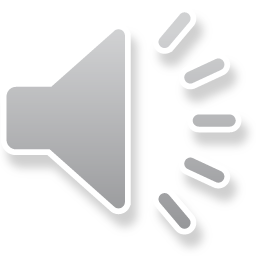 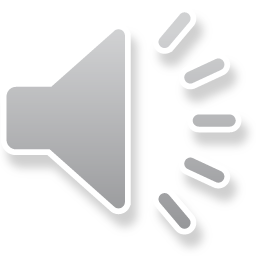 [Speaker Notes: Assume that for each character matched there exists delta many forked queries in the worst case, we can write an upper bound to the number of matched characters as shown on the slide.
As one can see, the resulting number of character matches can be exponential in the worst case, and this is clearly undesirable for our index.

Letting delta be 0 means that we have a single vertex to query in the graph, and we get the same time complexity that of the FM-Index: linear in the length of the query.
The degenerate case where delta is one results in quadradic time queries.]
8
Unsal Ozturk (EPFL)
DCC 2023 - FM-Directories: Extending the Burrows-Wheeler Transformfor String Labeled Vertex Graphs of (Almost) ArbitraryTopology
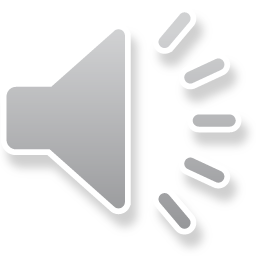 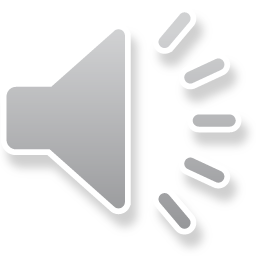 [Speaker Notes: We now investigate if we can let delta be one, i.e. our query forks into many queries with ranges of length one, however, if these ranges are consecutive they may be combined into a single one. 
The question we now ask is how does one make sure that the sigma ones that are reachable by matching a particular suffix are found in a consecutive ranges in the suffix array as much as possible?]
FM-Directories With Permutation
9
Unsal Ozturk (EPFL)
DCC 2023 - FM-Directories: Extending the Burrows-Wheeler Transformfor String Labeled Vertex Graphs of (Almost) ArbitraryTopology
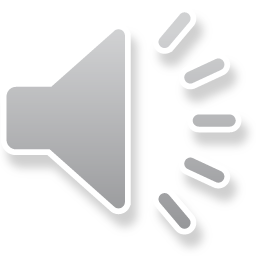 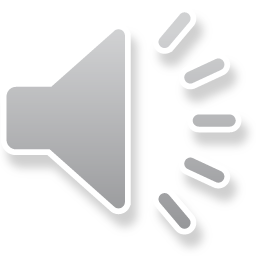 [Speaker Notes: And therefore we now consider a permuted version of the FM-Directory, namely, we attempt to compute a permutation pi such that when it is applied on the indices of the vertices, it rearranges the vertices into such a new order that reachable sigma ones are in consecutive ranges of the suffix array.

We now pose three questions to this end: Firstly, assuming that we have such a permutation for the text domain, how does one enforce it in the Burrows-Wheeler domain?
		                    Secondly, which subsets of sigma one does one need to make consecutive so that one always encounters as compact ranges as possible?
		                    Thirdly, can one always guarantee that there is an optimal permutation that forces delta to be one at most]
10
Unsal Ozturk (EPFL)
DCC 2023 - FM-Directories: Extending the Burrows-Wheeler Transformfor String Labeled Vertex Graphs of (Almost) ArbitraryTopology
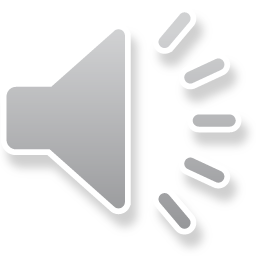 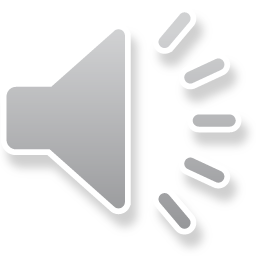 [Speaker Notes: The answer to the first question turns out to be simple and computationally inexpensive. To enforce a permutation in the Burrows-Wheeler domain, one needs to modify the suffixes of the characters over which the permutation is to be enforced. To this end, pick a separate alphabet from the alphabet of the string labels, and construct a minimal average length uniquely decodable code of size equal to the number of vertices, and sort these codewords lexicographically. Denoting the sorted codewords as a_i, it can be shown that permuting these codewords with the inverse of the permutation and appending these codewords after sigma ones enforces the permutation in the Burrows Wheeler order.]
11
Unsal Ozturk (EPFL)
DCC 2023 - FM-Directories: Extending the Burrows-Wheeler Transformfor String Labeled Vertex Graphs of (Almost) ArbitraryTopology
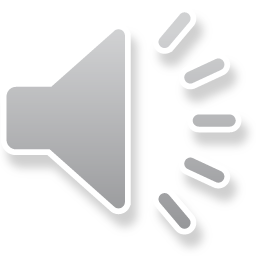 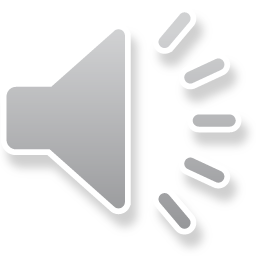 [Speaker Notes: Here’s a proof sketch]
12
Unsal Ozturk (EPFL)
DCC 2023 - FM-Directories: Extending the Burrows-Wheeler Transformfor String Labeled Vertex Graphs of (Almost) ArbitraryTopology
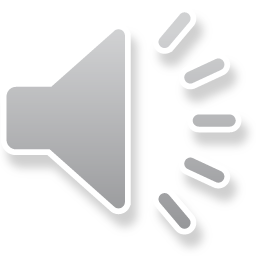 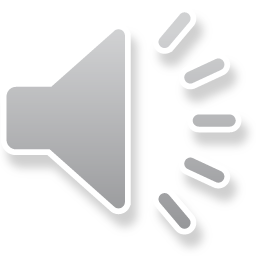 [Speaker Notes: For the second question, consider how we can find a permutation pi that minimizes the number of forks. Firstly, we enumerate the sets of vertices whose sigma zero characters are reachable after some query or its suffixes have been matched to the graph encoding. 

Let pi be a prefix of a string induced by a walk in the graph, let Rpi be the set of vertices vk such that pi is a prefix of a walk starting from vk. Now, let Cpi be union of the incoming vertices of each vertex in Rpi. Denote these sets as constraint sets.]
13
Unsal Ozturk (EPFL)
DCC 2023 - FM-Directories: Extending the Burrows-Wheeler Transformfor String Labeled Vertex Graphs of (Almost) ArbitraryTopology
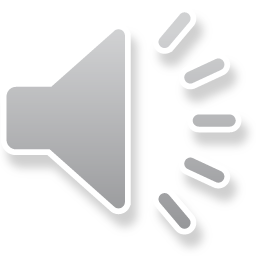 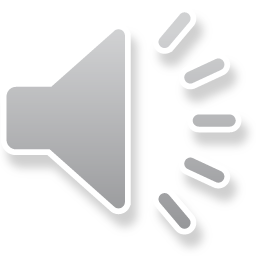 [Speaker Notes: Turns out, these constraint sets are the sets to be made consecutive, as the set of vertices in each constraint set happens to be exactly the vertices to which a query will be forked after exhausting some string during the querying procedure. Hence, the forked query can be launched on a single combined range, yielding polynomial time queries.]
14
Unsal Ozturk (EPFL)
DCC 2023 - FM-Directories: Extending the Burrows-Wheeler Transformfor String Labeled Vertex Graphs of (Almost) ArbitraryTopology
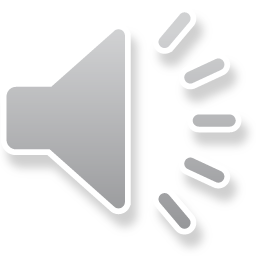 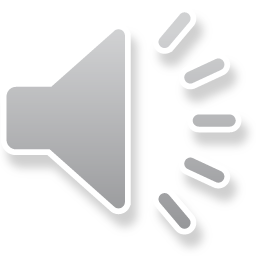 [Speaker Notes: As for the third question, unfortunately, it might be the case that a completely always-consecutive permutation might not exist, i.e. due to the topology of the indexed graph we might have to keep track of separate ranges for a given suffix of the query. Check the slide for more details.]
FM-Directories With Permutation: Final Recipe
15
Unsal Ozturk (EPFL)
DCC 2023 - FM-Directories: Extending the Burrows-Wheeler Transformfor String Labeled Vertex Graphs of (Almost) ArbitraryTopology
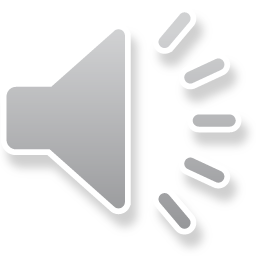 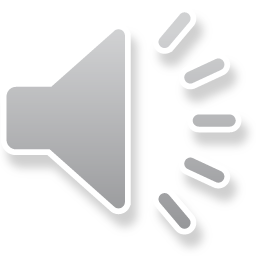 [Speaker Notes: Here is the final recipe for the construction of the data structure.]
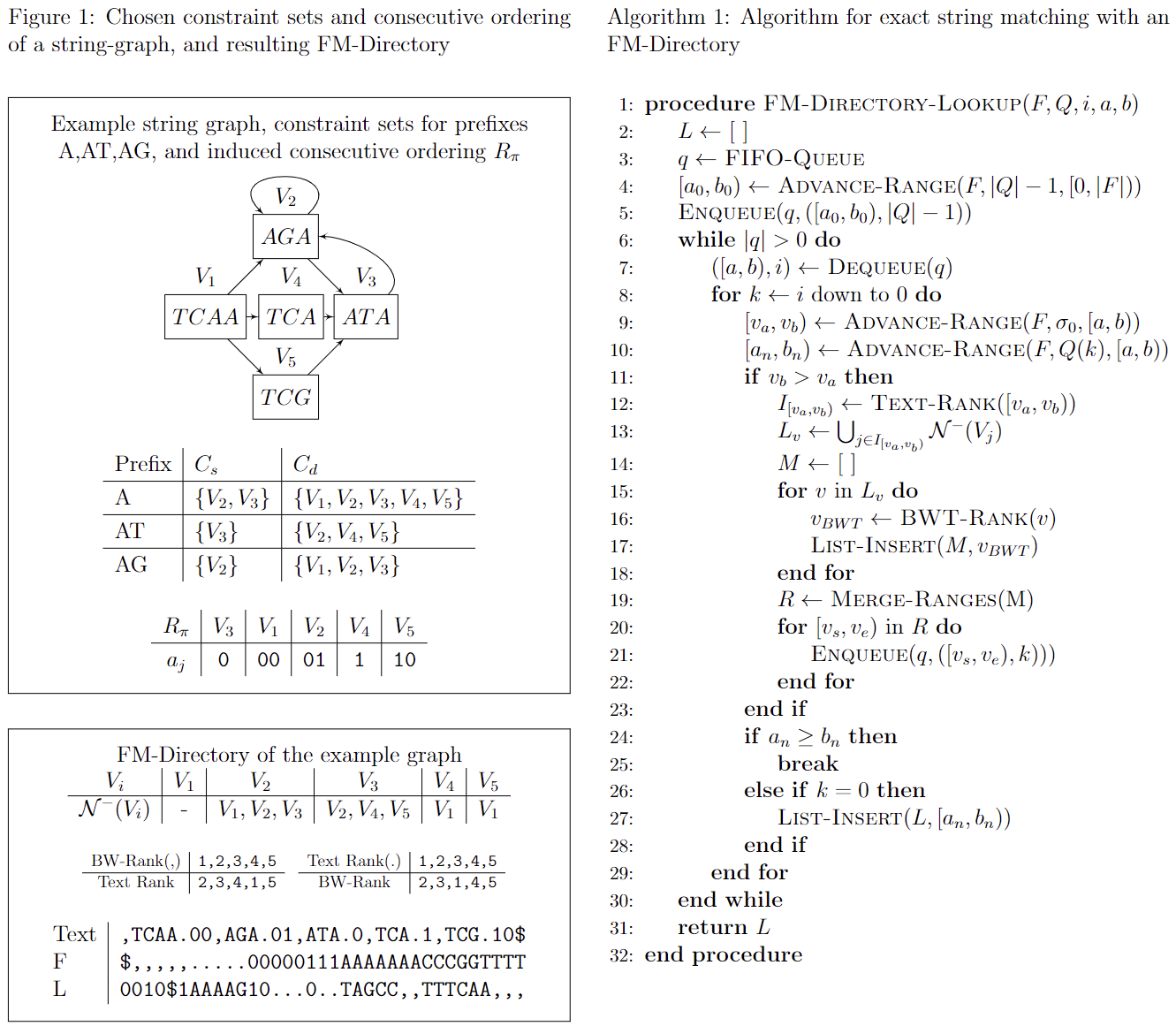 16
Unsal Ozturk (EPFL)
DCC 2023 - FM-Directories: Extending the Burrows-Wheeler Transformfor String Labeled Vertex Graphs of (Almost) ArbitraryTopology
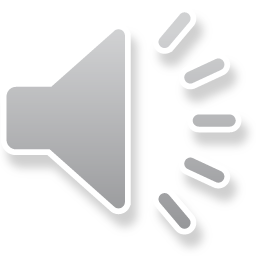 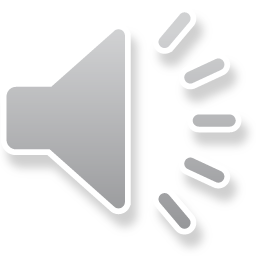 [Speaker Notes: Here is an example FM-Directory and the lookup algorithm]
FM-Directories With Permutation: Remarks & Summary
17
Unsal Ozturk (EPFL)
DCC 2023 - FM-Directories: Extending the Burrows-Wheeler Transformfor String Labeled Vertex Graphs of (Almost) ArbitraryTopology
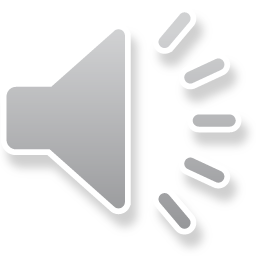 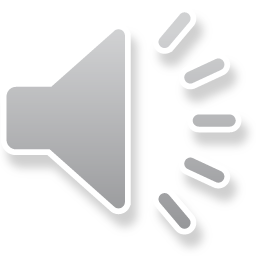 [Speaker Notes: And here are some closing remarks. 

The degree to which one has consecutive ranges depends on the Wheelerness of the graph.
Also note that the time complexity analysis is for the worst case performance of the index – which might not happen often in practice.]
References
18
Unsal Ozturk (EPFL)
DCC 2023 - FM-Directories: Extending the Burrows-Wheeler Transformfor String Labeled Vertex Graphs of (Almost) ArbitraryTopology
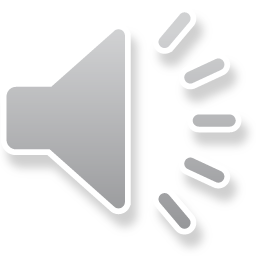 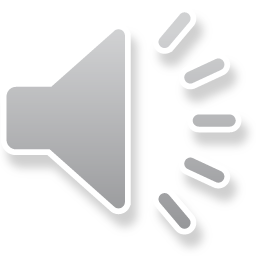 [Speaker Notes: Thank you for listening. Unfortunately I had to skip most of the details due to time constraints. Please contact the first author if you want more information.]